虚拟天文台与天文信息学2020年学术年会嘉宾论坛
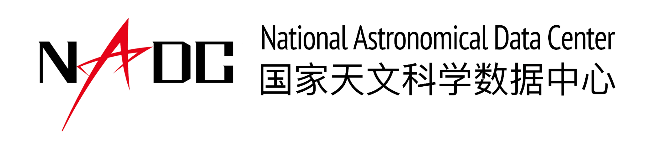 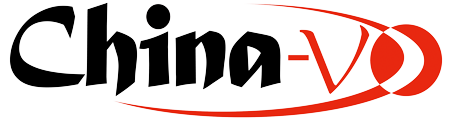 AI+天文，趋势与挑战
主持：田海俊
嘉宾：张彦霞、季凯帆、贾鹏、徐栋、梁波
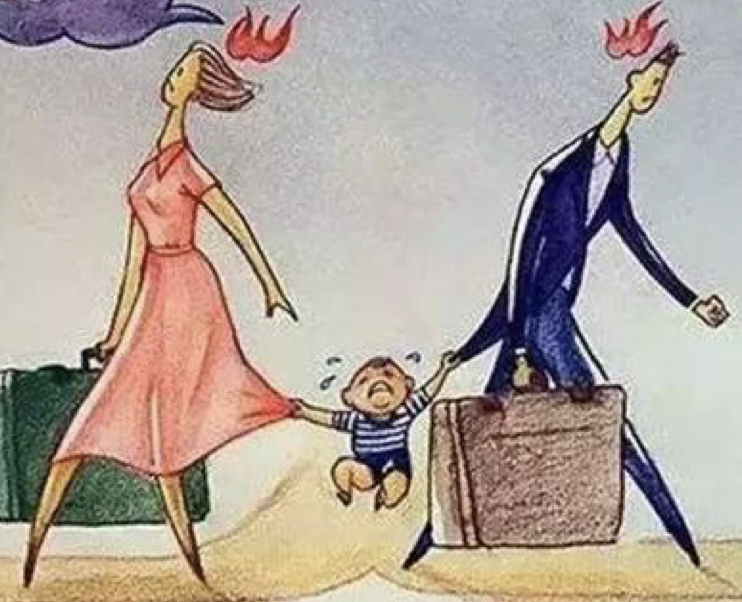 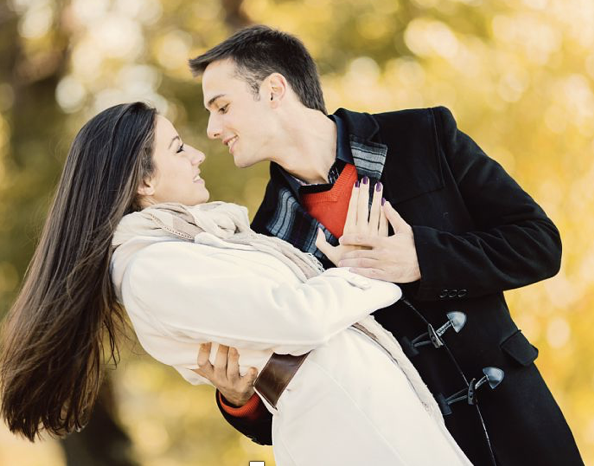 人工智能是研究使计算机来模拟人的某些思维过程和智能行为的学科，主要包括计算机实现智能的原理、制造类似于人脑智能的计算机，使计算机能实现高层次的应用。
天文学是最早迎接大数据挑战的领域，随着天文观测技术的发展，天文学已经进入了一个信息丰富的大数据时代，天文数据正在以TB级甚至PB量级的速度不断增长。数据满足4V：Volume（大量）、Velocity（高速）、Variety（多样）、 Value （价值） 和  1C特征：复杂（Complexity）。